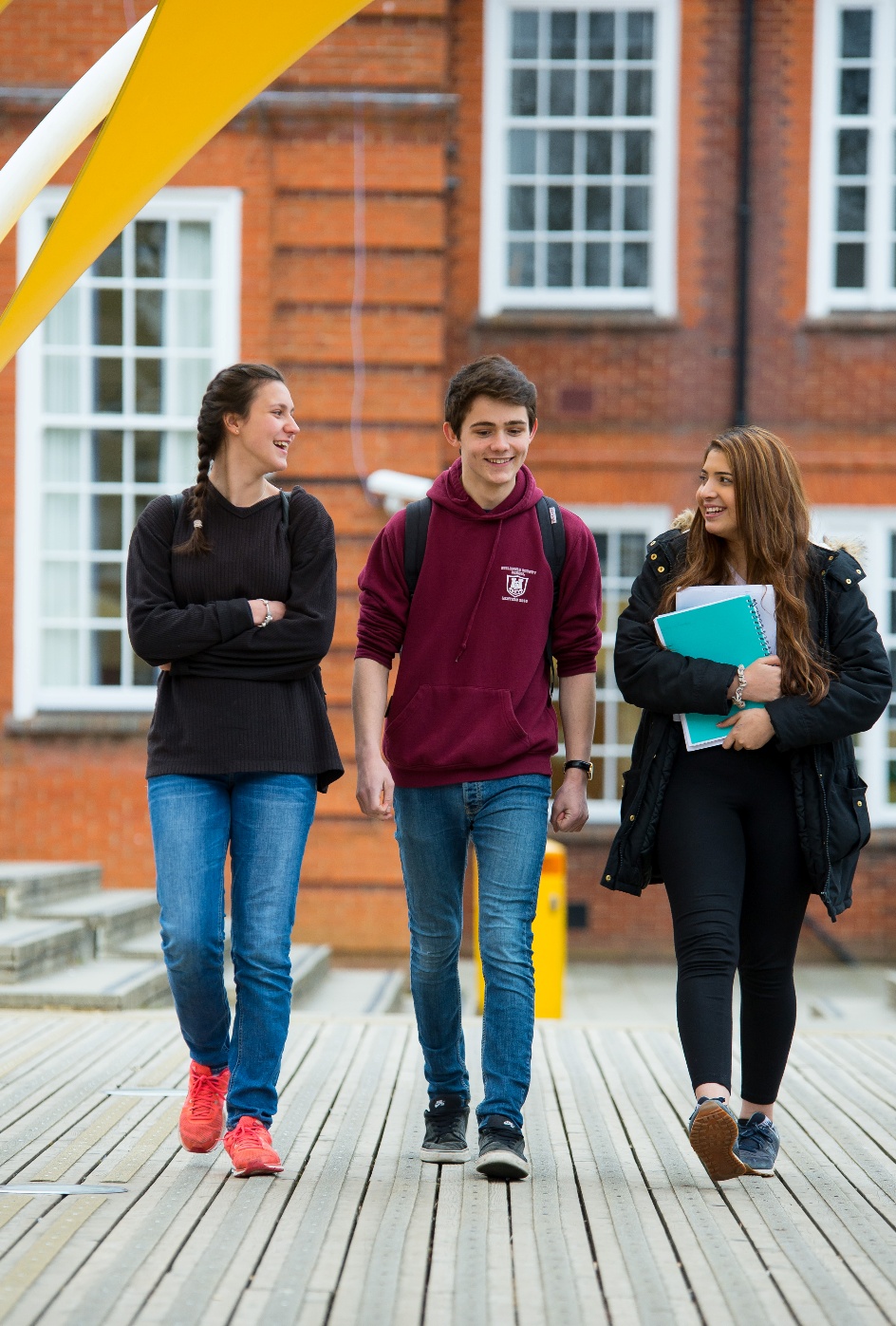 Welcome to BTEC
BTEC National Diploma
Course Structure Diploma
8 Units of work

4 Units Year 1   +   4 Units Year 2

Equivalent to 2 A levels over 2 years

9 Hours per week between 2 Teachers
Course Structure Diploma
How the assignments work
You are given an assignment with a scenario and tasks to complete

There will be a hand in deadline and you must complete the work to hand in at a set time

The teacher will prepare you for completing each task

Each of the tasks can be graded at Pass, Merit and Distinction
How the criteria work
You must achieve all of the ‘pass’ criteria to gain PASS

You must achieve all of the ‘pass’ AND ‘merit’ criteria to gain a MERIT

You must achieve all of the ‘pass’, ‘merit’ AND ‘distinction’ criteria to gain a DISTINCTION
Hand-in policy
Each assignment is given a deadline. These will be given to you at the start of the assignment and can also can be found on Godalming Online.

You must upload your work to the correct link on GoL by 1.30 pm
One resubmission
There is one resubmission opportunity

Missing a deadline is like missing an exam – you will not get the marks

If you are going to be absent on the hand in date you must negotiate the hand in with your teacher in advance. 

If you are absent for a valid reason you will need to negotiate handing in with your teacher (usually on the first day back)



Refer to your Student Handbook on Godalming Online for the full departmental hand-in policy.